Fizika
9
sinf
MAVZU: Masalalar yechish



O‘qituvchi: 
Toshkent shahar Uchtepa tumani 287-maktab fizika fani o‘qituvchisi
 Xo‘jayeva Maxtuma Ziyatovna.
2-namunaviy masala
Qanday temperaturadagi vodorod molekulalarining o‘rtacha kvadratik tezligi 580 K temperaturadagi geliy gazi molekulalarining o‘rtacha kvadratik tezligiga teng bo‘ladi?
6-mashq 3-masala
6-mashq  5-masala
6-mashq 6-masala
Miqdori 2 mol bo‘lgan gazning idish devorlariga beradigan bosimi 10 kPa ga teng. Gaz egallab turgan hajmni aniqlang. Gazning temperaturasi 300 K.
3-namunaviy masala
Gaz temperaturasi 150 K ga oshirilganda, molekulalarining o‘rtacha kvadratik tezligi 250 m/s dan 500 m/s gacha ortdi. Gazning dastlabki temperaturasi qanday bo‘lgan?
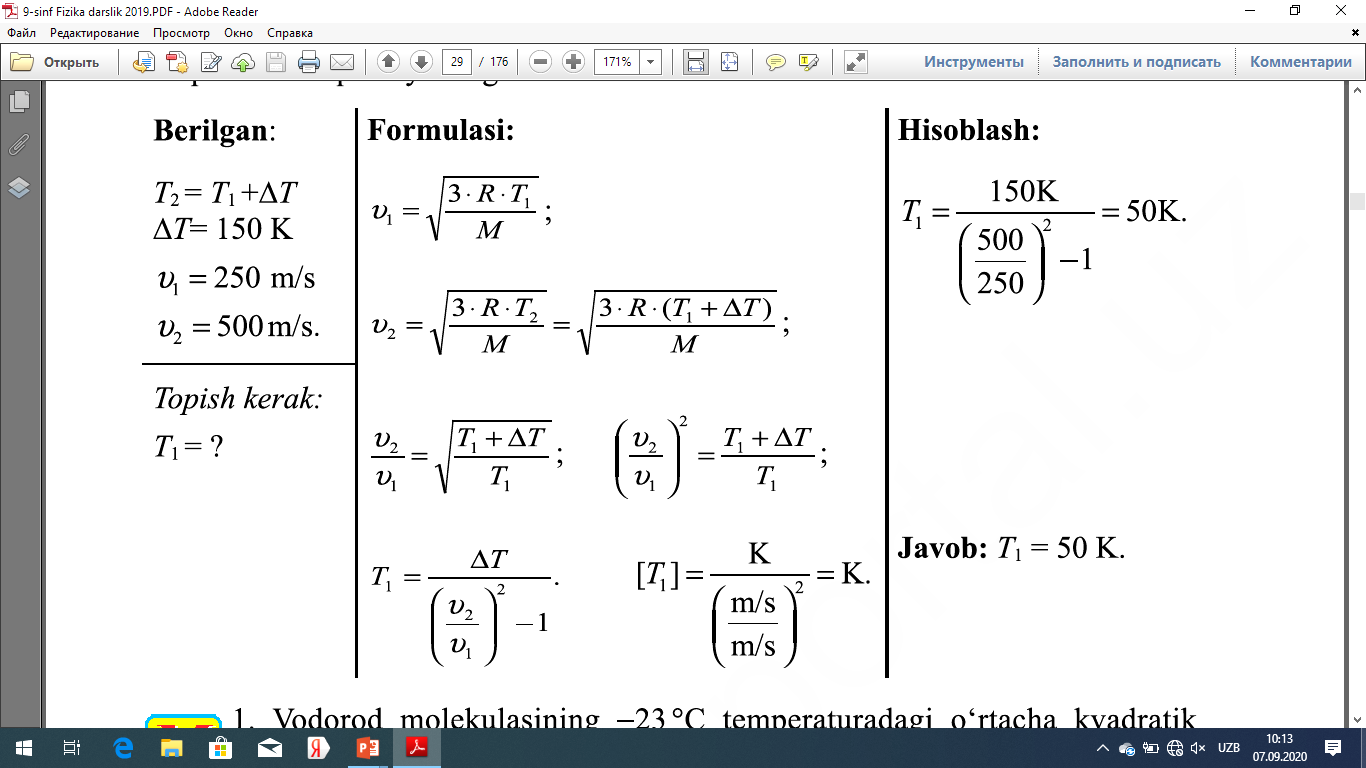 Mustaqil bajarish uchun topshiriqlar